Uruhimbi Kageyo Cooperative
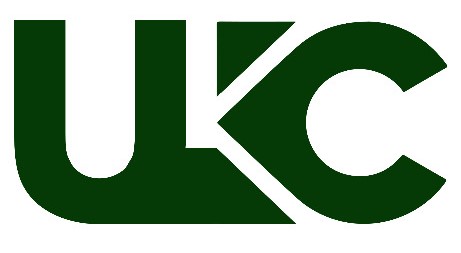 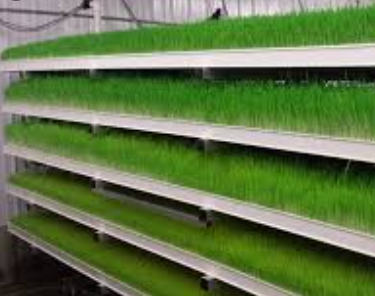 THE UKC CIRCULAR ECONOMY                    
                          STORY
                  By Jackson Sylvestre KARARA
                         UKC- Managing Director 

Website: www.ukc.rw  Phone: +250787451847
Uruhimbi Kageyo Cooperative
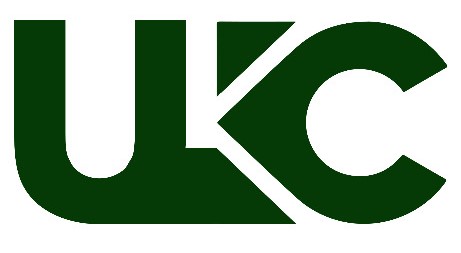 BACKGROUND
UKC is a youth run entity composed by university graduates mandated to cultivate and supply hydroponic green fodder to livestock farmers. It was formed in 2019 and started operations in 2020.
1
2
UKC is located in Northen province province of Rwanda, Gicumbi District, Kageyo Sector. UKC team, has grown from the initiators (founding members) to an aptly innovative and productive young-blooded technical team.
UKC has green climate resilient technologies of hydroponics fodder, that is soilless, vertical, and water recycled system in greenhouse. We have managed to supply cost-effective, nutritious and sustainable animal feeds to livestock farmers  in Gicumbi district.
3
Uruhimbi Kageyo Cooperative
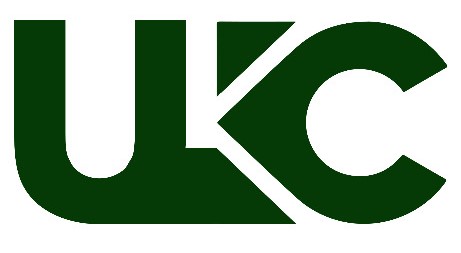 PROBLEM ADDRESSING
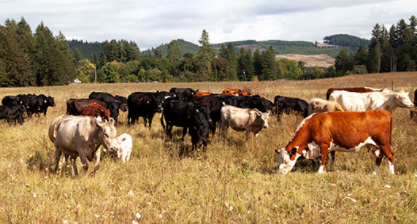 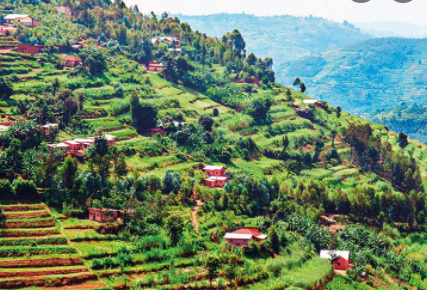 Small land sizes

Negative Climate-Shocks

High cost of animal feeds 

Youth unemployment

Malnutrition.
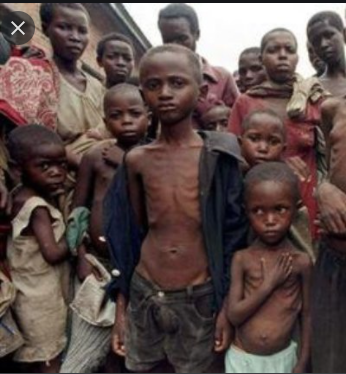 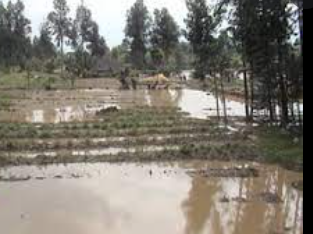 Uruhimbi Kageyo Cooperative
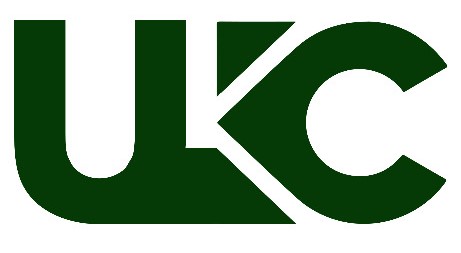 SOLUTION
Adoption and mainstreaming Hydroponic technologies in Agriculture
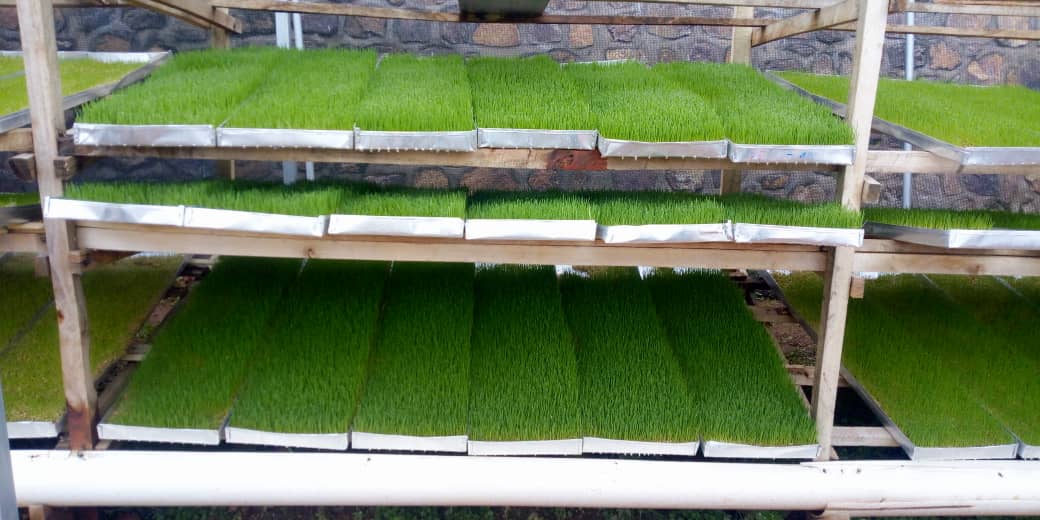 Uruhimbi Kageyo Cooperative
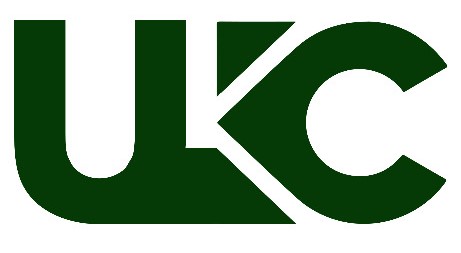 ACHIEVEMENTS
2
1
Greenhouse established and fully operational
Team recruitment ( Technical TEAM)
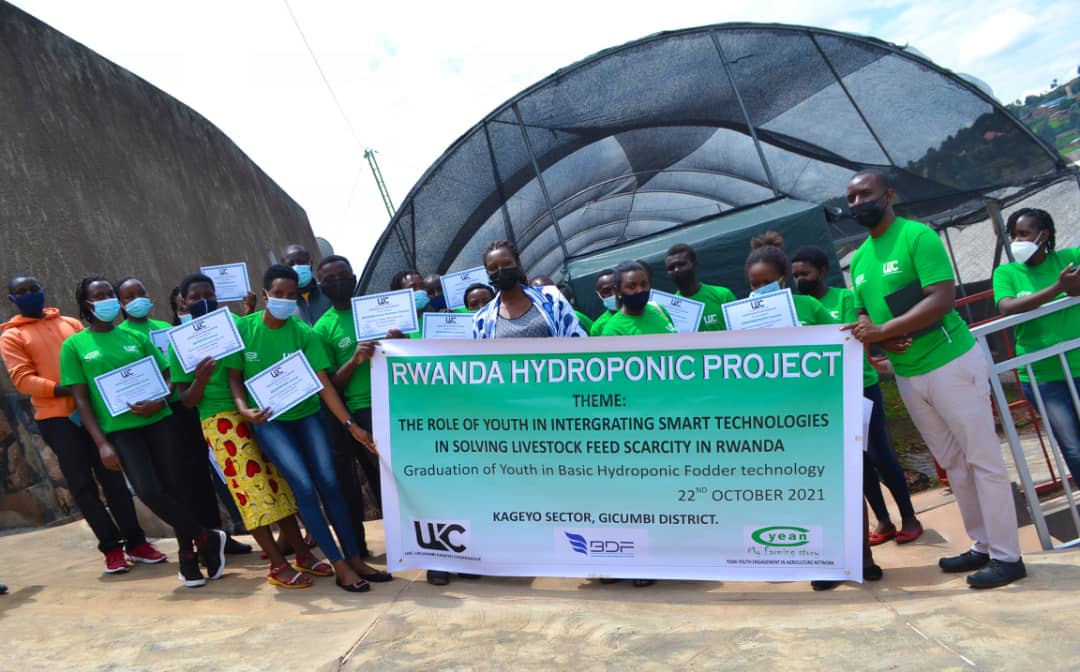 3
4
Started production and selling ( 85%)
Infrastructure development
 ( hostels, training hall, kraals)
5
Establishment of Demonstration Center